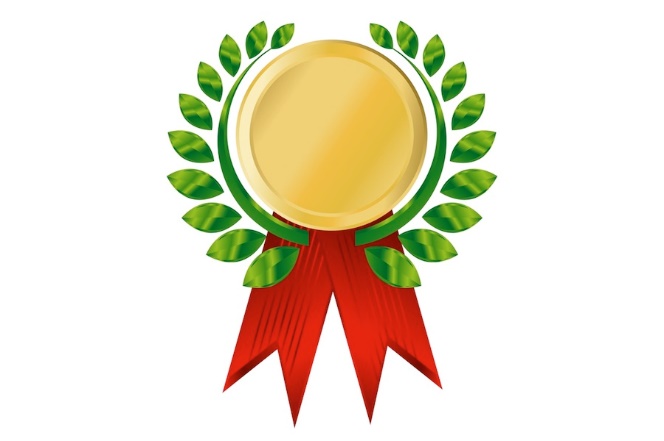 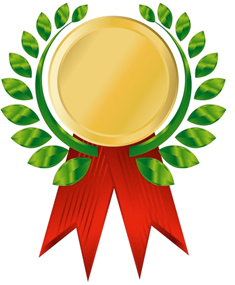 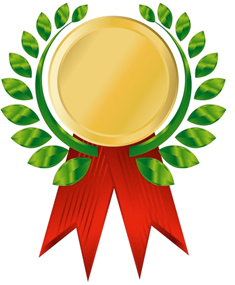 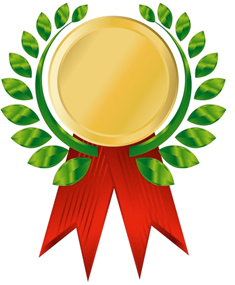 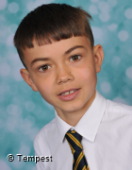 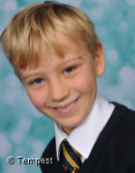 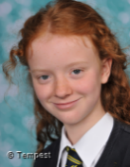 L C
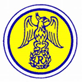 Sports Science
Maths
History
English
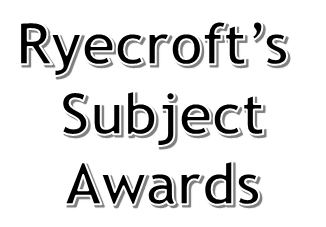 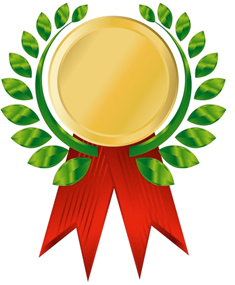 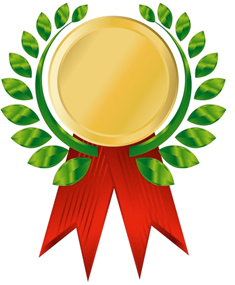 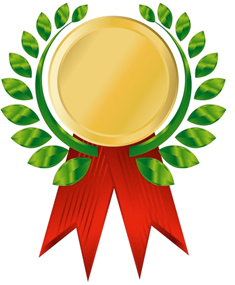 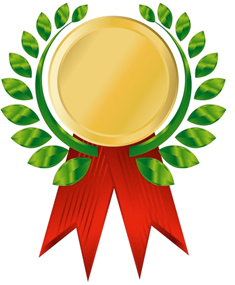 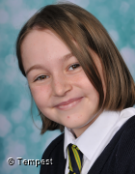 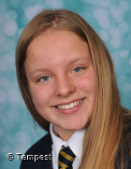 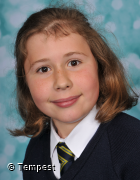 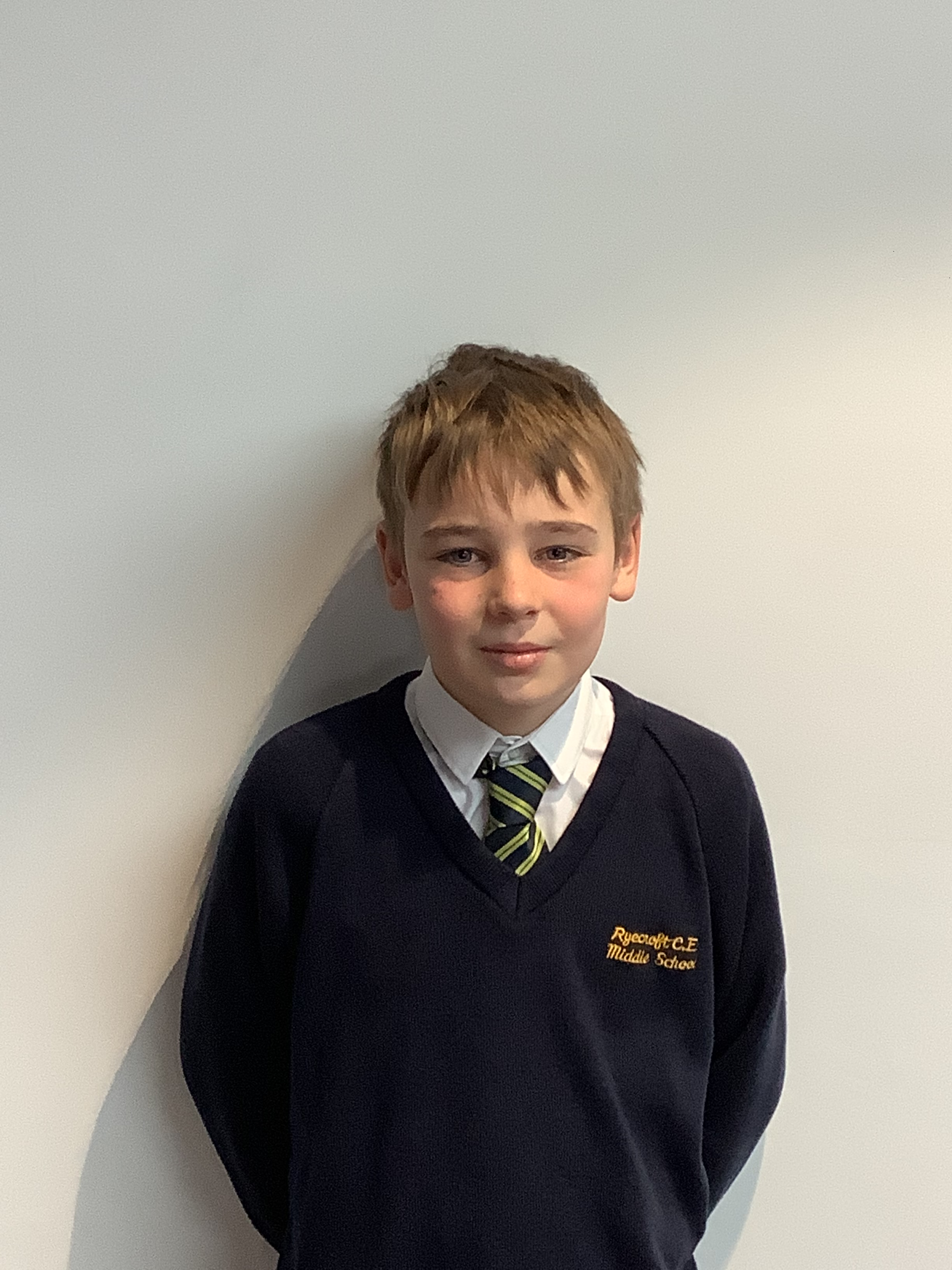 Spring (2)
KS2
PSHCE
RE
PE
Geography
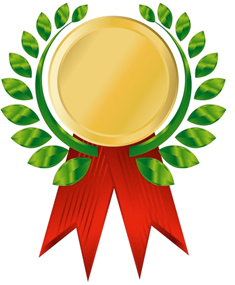 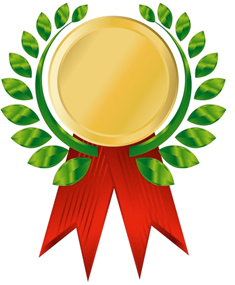 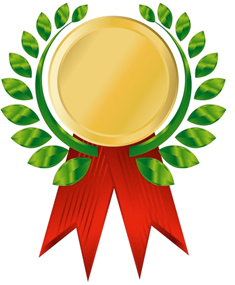 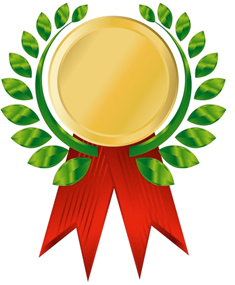 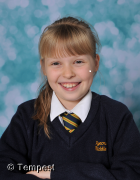 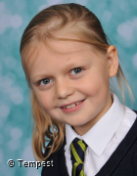 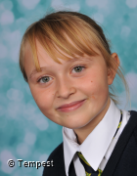 G T
Art
Music
Computing
French
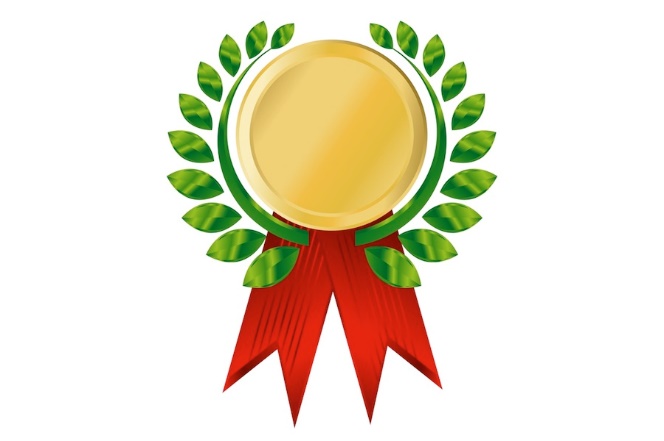 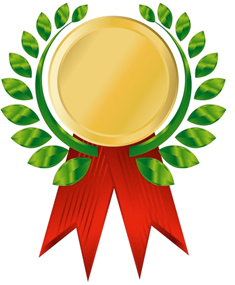 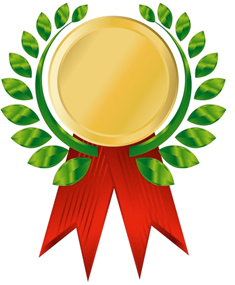 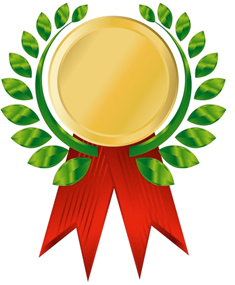 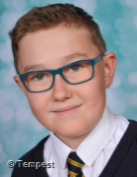 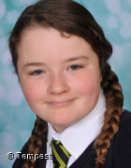 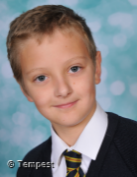 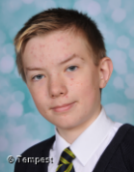 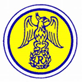 Science
Maths
History
English
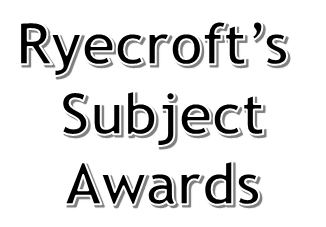 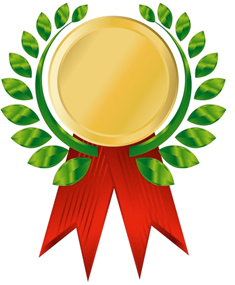 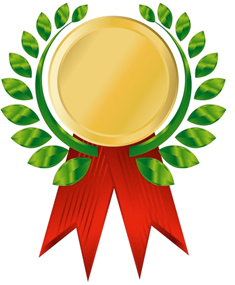 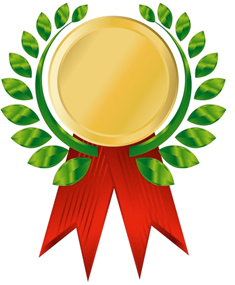 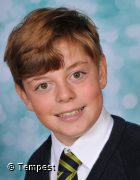 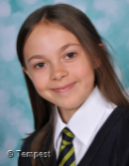 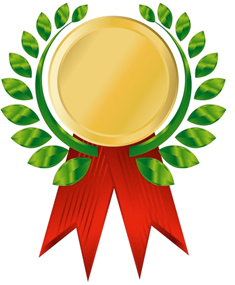 L H
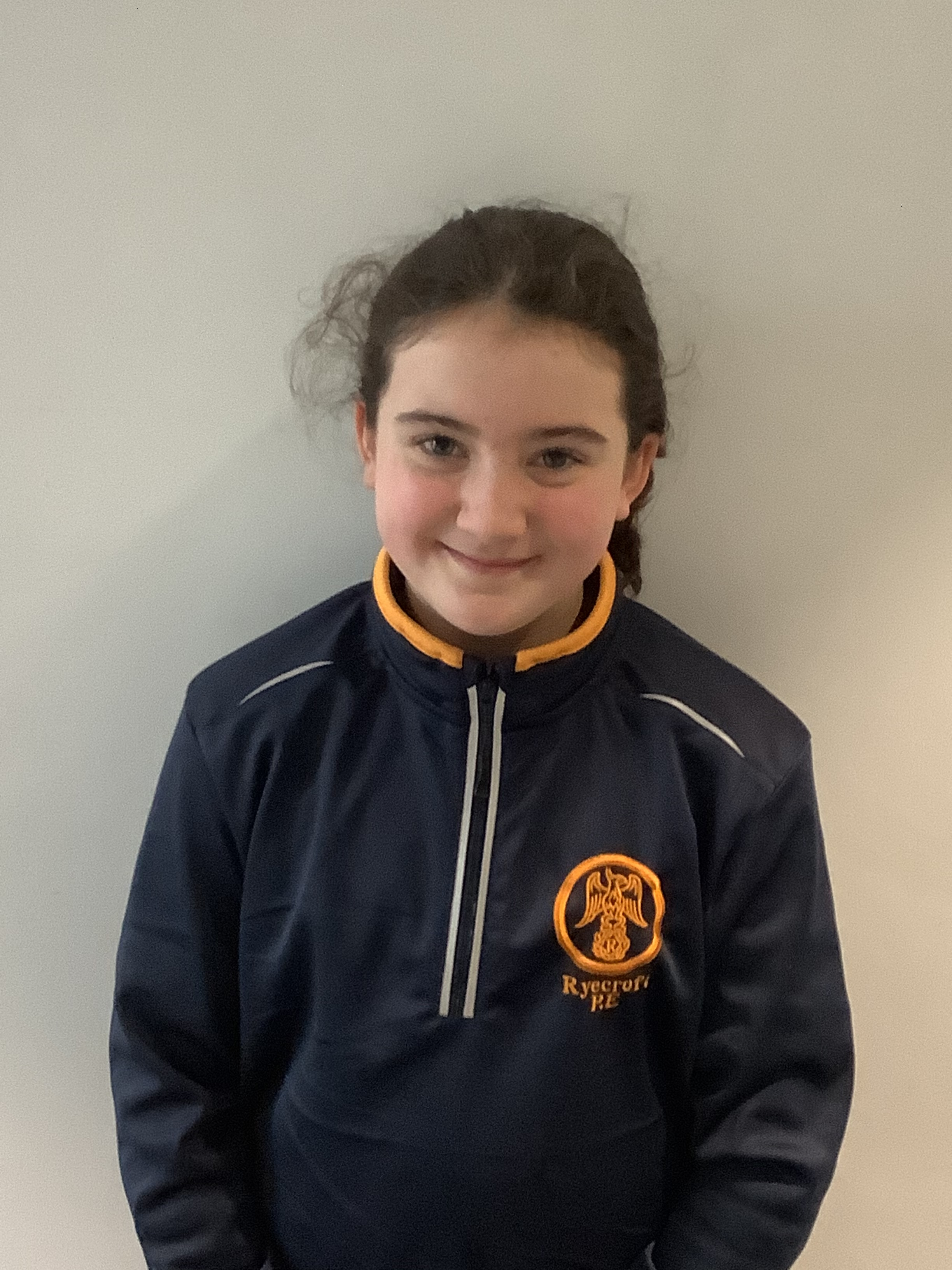 Spring (2)
KS3
Geography
PSHCE
RE
PE
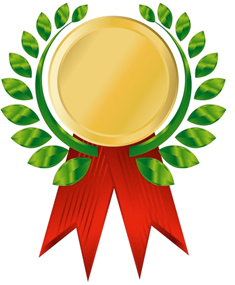 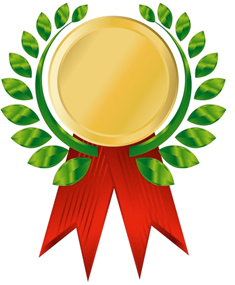 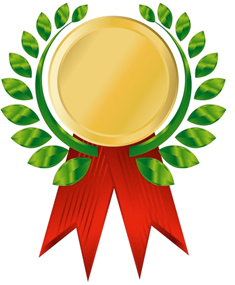 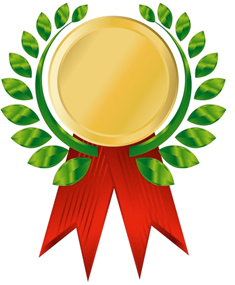 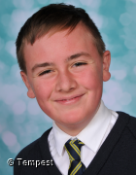 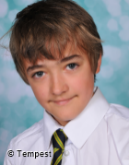 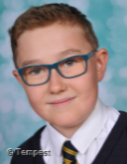 M J
Music
Computing
Art
French